A Study of Changes in Populations
Lesson 4
Unit Central Question
What is the process that leads to changes in populations of organisms over time?
Lesson 4 Focus Question
Which of the four factors of natural selection is necessary to explain the changes we see in populations in nature over time?
Making Links: Stickleback and Snails!
Making Links: Models and the Natural World
Analogy Map
Snail Simulation: Part 1
Stickleback in Loberg Lake
Percent of Fish in Population Sample with Full and Low Body Armor
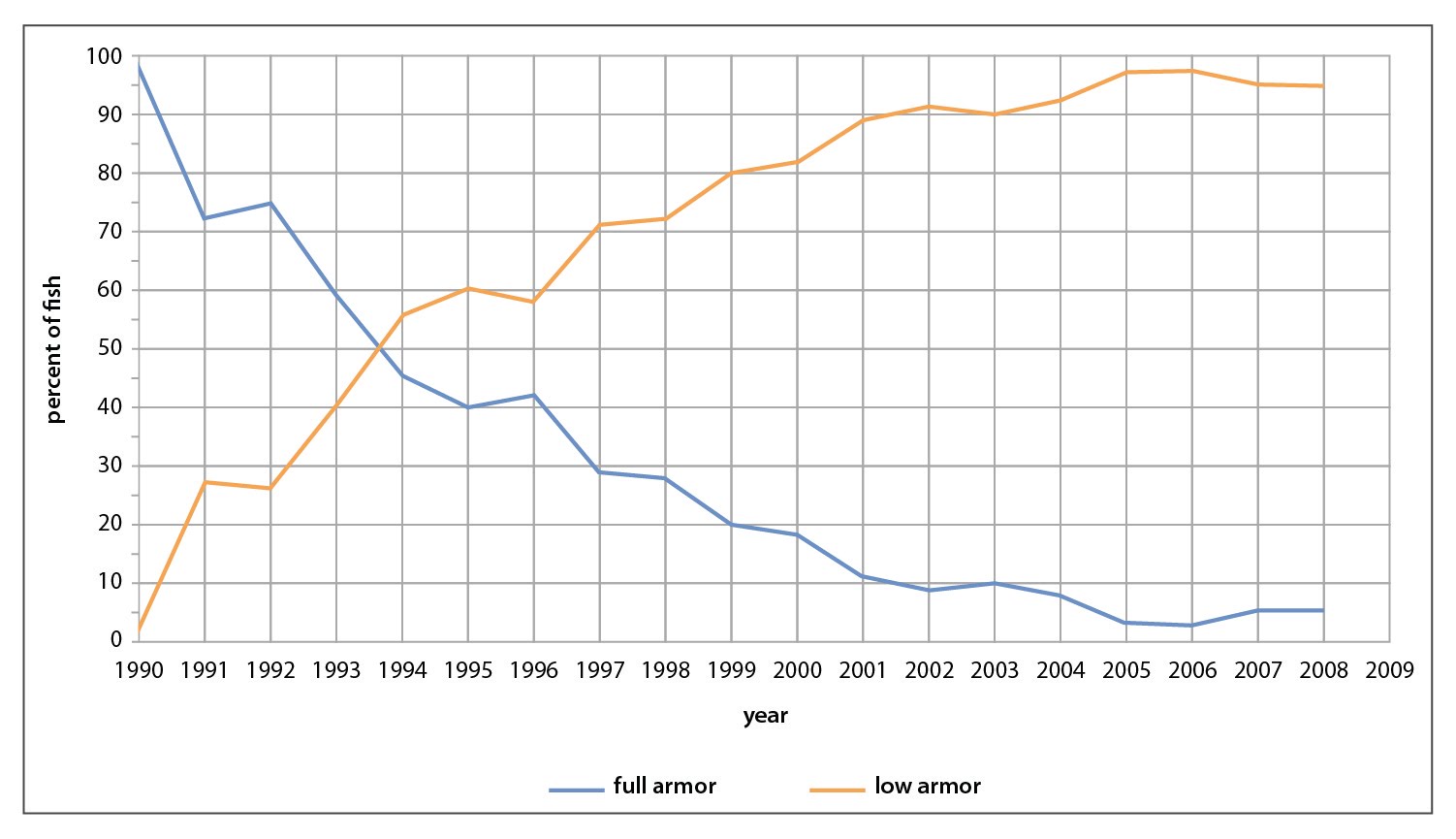 Snail Simulation: Part 2
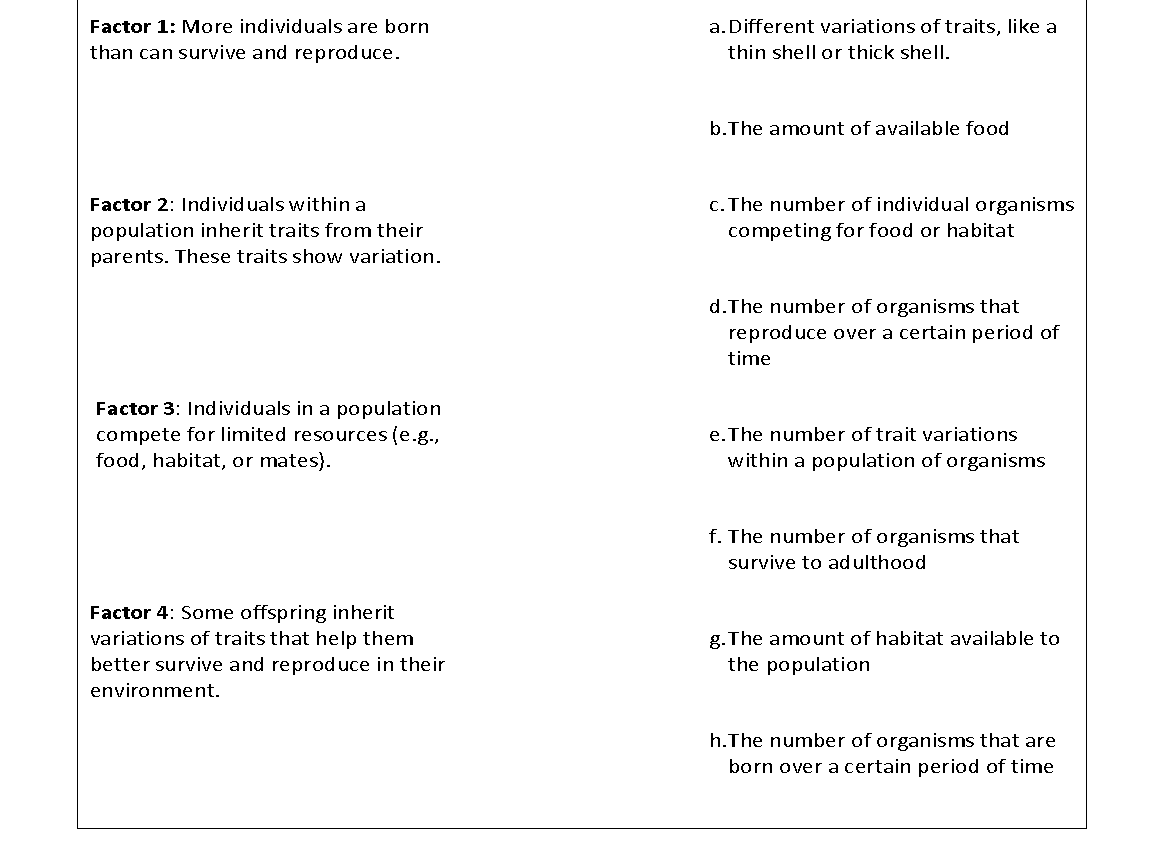 Snail Simulation: Part 2
Snail Simulation: Part 2
If Factor 1 is NOT present in the population…..then….
If Factor 2 is NOT present in the population…..then….
If Factor 3 is NOT present in the population…..then….
If Factor 4 is NOT present in the population…..then….
Four Factors of Natural Selection
Factor 1: More individuals are born than can survive and reproduce.
Factor 2: Individuals within a population inherit traits from their parents. These traits show variation.  
Factor 3: Individuals in a population compete for limited resources (e.g., food, habitat, or mates).
Factor 4: Some offspring inherit variations of traits that help them better survive and reproduce in their environment.
Four Factors of Natural Selection
Lesson 4 Focus Question
Which of the four factors of natural selection is necessary to explain the changes we see in populations in nature over time?